19-02-2024
Diversiteit en inclusie in VVE
dr Bodine Romijn
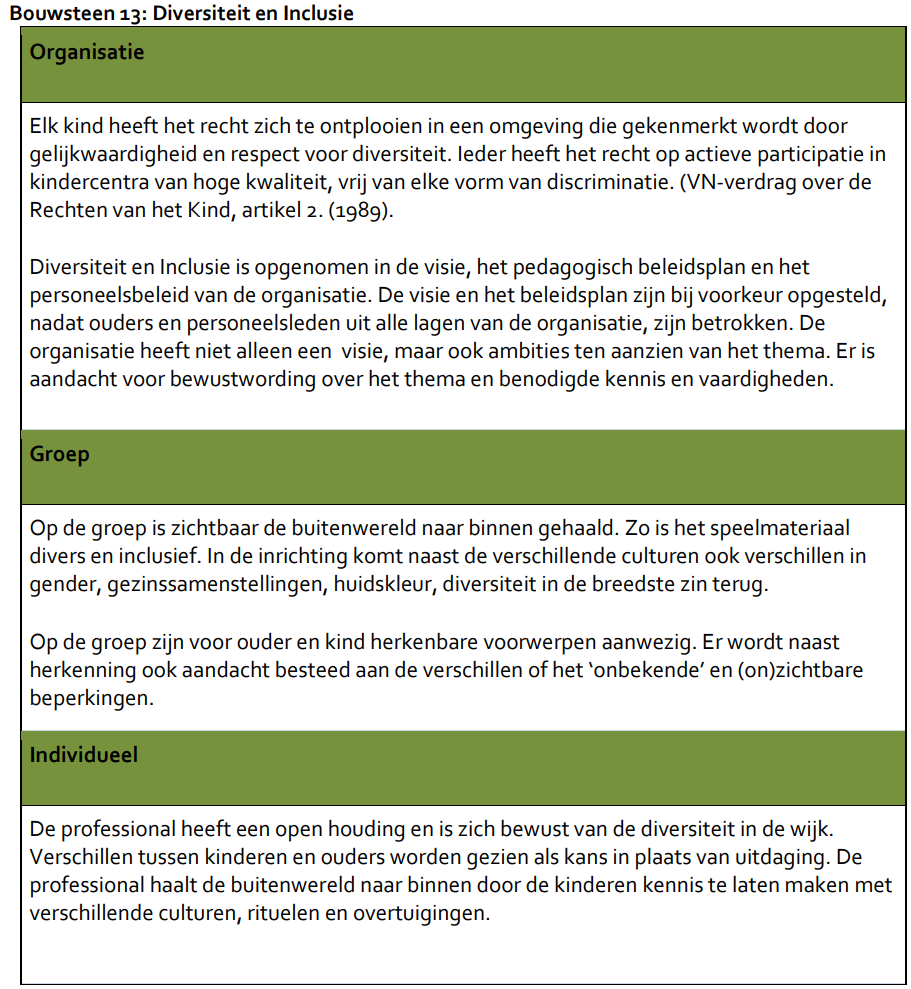 19-02-2024
Uitgangspunt Gemeente Amsterdam
Waarom inclusie?

Hoe ziet dat er uit op de groep?
Meertaligheid
Diversiteit zichtbaar maken
19-02-2024
Twee soorten inclusie
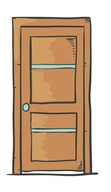 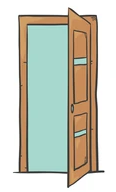 Aan de deur
(toegang)
Achter de deur
(verbondenheid)
19-02-2024
Inclusie achter de deur
Veel verschillende definities (e.g., Pastori et al., 2019; Unesco, 2005) 

Twee hoofdelementen:
Gerelateerd aan diversiteit (positief/rijkdom)
Gerelateerd aan welbevinden (gevoel van erbij horen)

Pastori et al. (2019): inclusie heeft vier stappen
Diversiteit erkennen
Diversiteit waarderen
Diversiteit accepteren
Inclusie als welbevinden
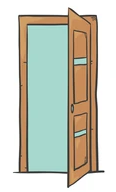 19-02-2024
Gelijkheid versus gelijkwaardigheid
Gelijkheid (equality)
Gericht op gelijke support
Eerlijkheid = iedereen hetzelfde geven

Gelijkwaardigheid (equity)
Gericht op gelijke uitkomsten
Eerlijkheid = ongelijk investeren

Gevaar gelijkheidsperspectief
Kleurenblindheid
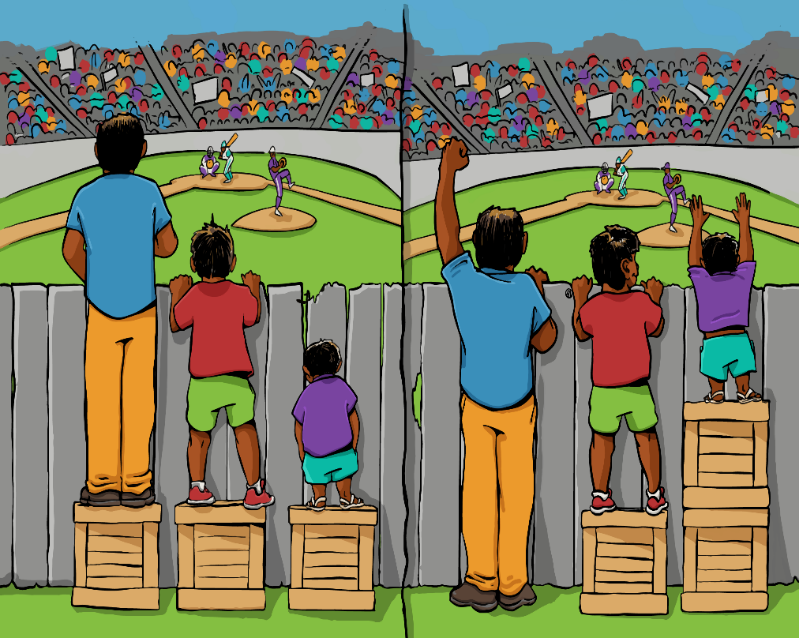 19-02-2024
Kleurenblindheid
Origine in Amerikaanse burgerrechtenbeweging
Kijken naar de mensen achter de ‘kleur’
Benadrukt belang van iedereen gelijk behandelen

Dominant perspectief in Europese (voor)scholen 

Kleurenblindheid is problematisch (≠ inclusie)
Ontkenning tegenover jezelf
Ontkenning van de uniekheid van de ander
Creëert gebrek aan gelijkwaardigheid
“Ik zie geen kleur, 
ik zie alleen mensen”
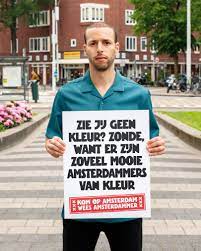 19-02-2024
Reflectie op inclusie
Hoe zit dat met jouw/jullie visie?

Werken jullie vanuit gelijkheid of gelijkwaardigheid?

Herken je kleurenblindheid bij jezelf of je organisatie?
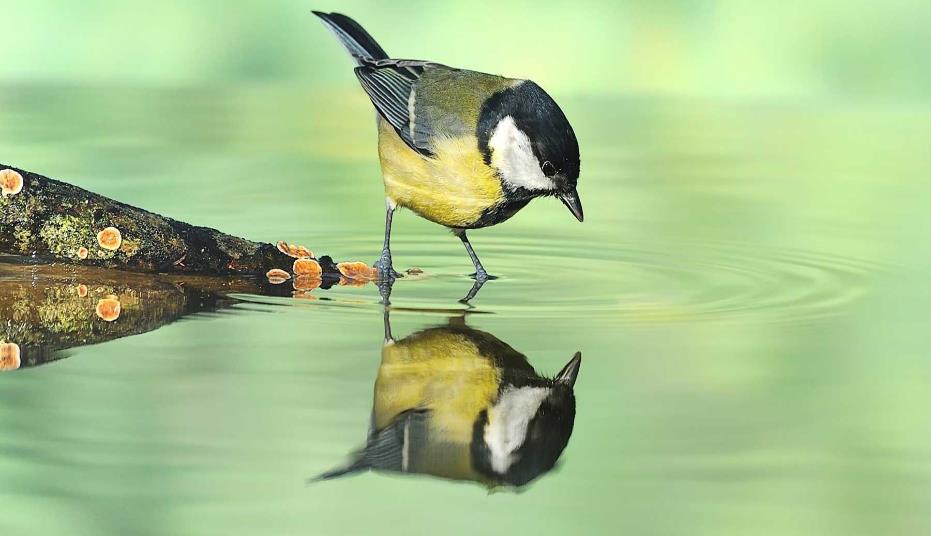 19-02-2024
Wat is belangrijk volgens kinderen?
Taal
Veilige en herkenbare leeromgeving
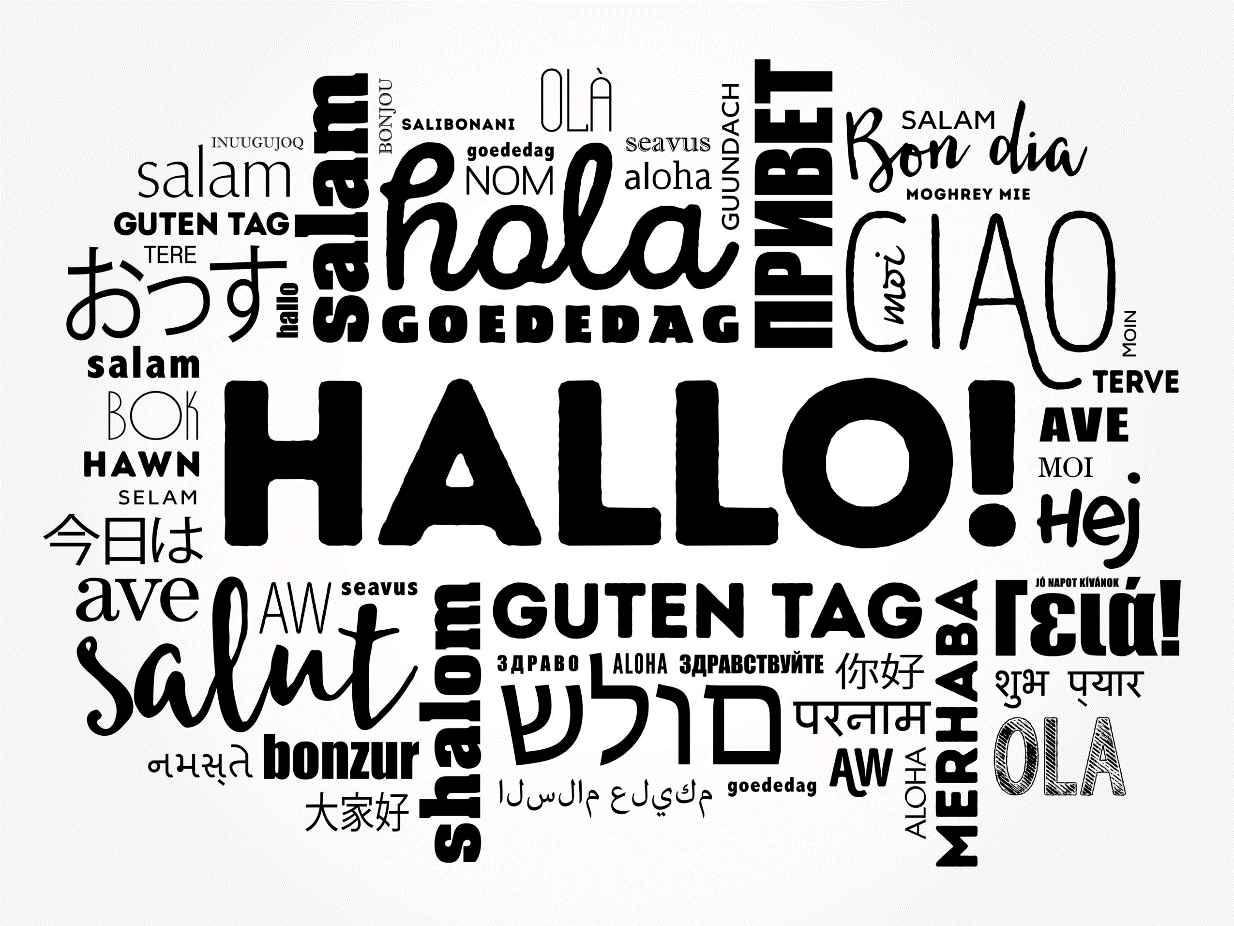 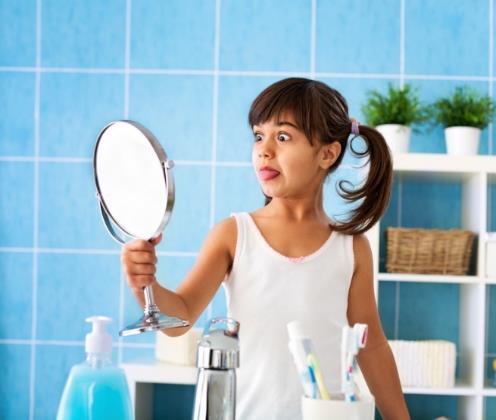 19-02-2024
Gebruik van de thuistaal
Schatting NL: 1 op de 5 kinderen groeit op in meertalige setting

Dominante focus op de meerderheidstaal in Europa
Overtuigingen verschillen tussen landen (NL relatief negatief over meertaligheid) 
Opvang positiever over meertaligheid dan onderwijs

Focus op het Nederlands is goed
Belangrijk voor integratie 
Vinden ouders met een migratie achtergrond zelf ook belangrijk
19-02-2024
Gebruik van de thuistaal
Focus op meerderheidstaal gaat gepaard met lage waardering van de thuistaal
Gebruik thuistaal wordt actief verbannen in (voor)scholen
Verschillen in waarderen voor verschillende talen, gerelateerd aan sociale achtergrond
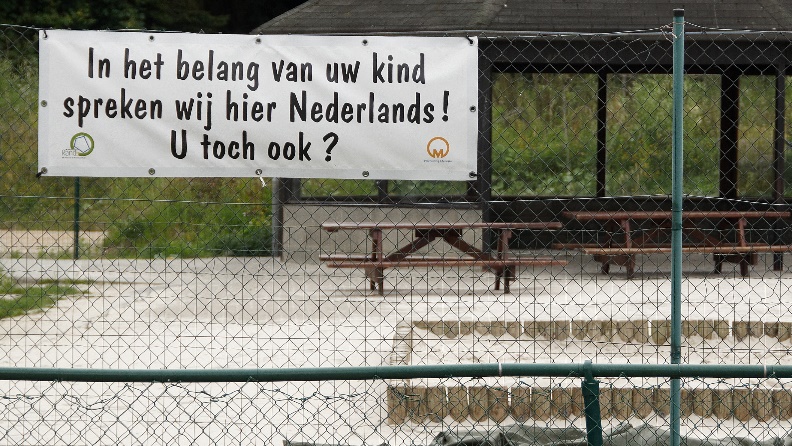 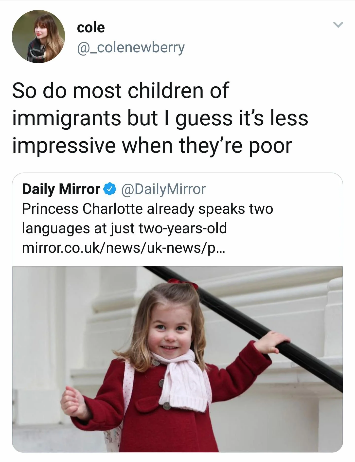 19-02-2024
Gebruik van de thuistaal
Taal heeft een cognitieve en sociaal-emotionele functie
Eerste taal makkelijker om emoties in uit te drukken
Taal is onderdeel van je identiteit

“De taal van een kind afwijzen in (voor)school is het afwijzen van het kind” (Cummins, 2001)

Positieve meertalige praktijken en overtuigingen dragen bij aan welbevinden van kinderen
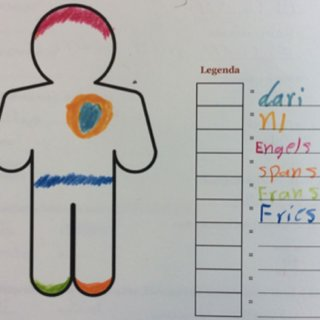 19-02-2024
Gebruik van de thuistaal
Dus waarom is de inclusie van verschillende talen geen standaard praktijk? 

Misconcepties bij professionals over taalontwikkeling
Hokjes in je hoofd voor verschillende talen 
Thuistaal wordt gezien als risico

Professionals zijn onvoldoende voorbereid op het meertalige kind
“Maar we kunnen ook niet verwachten dat elke professional 20 talen spreekt”
19-02-2024
Gebruik van de thuistaal
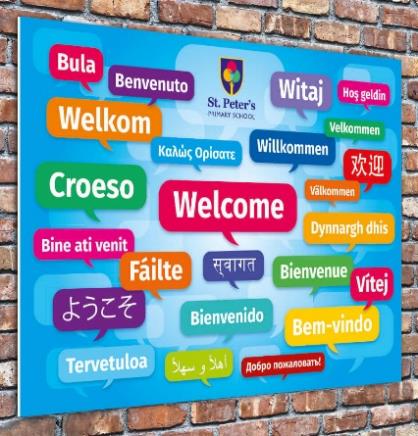 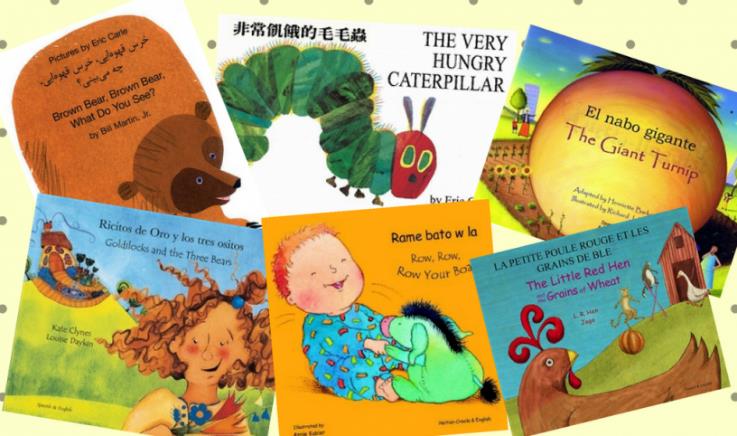 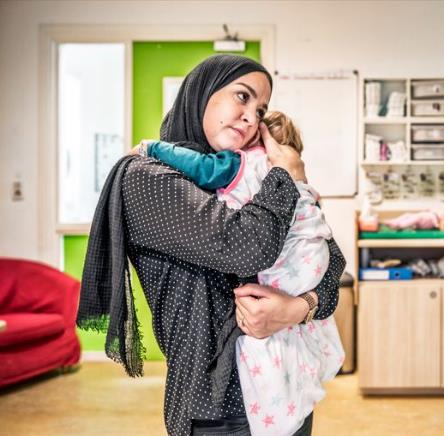 Je hoeft niet meertalig te zijn om interesse te tonen en een welkom klimaat te creëren voor meertalige kinderen!
19-02-2024
Zichtbaar maken van diversiteit
Zodat kinderen zichzelf (en hun families) herkennen
Eigenaarschap belangrijk voor kinderen
‘Bridging’ tussen leefwereld thuis en school/opvang


Diversiteit in verhalen
Verhalen in de breedste zin van het woord
Groep geeft aanwijzingen over hoe de wereld in elkaar zit
Afgestemd op jouw kinderen 
= continu proces
19-02-2024
Waarom we meer dan één verhaal moeten vertellen
19-02-2024
Waarom we meer dan één verhaal moeten vertellen
19-02-2024
Inclusieve leeromgeving
Hoe kunnen we die inclusieve leeromgeving creëren?

Rolmodelen

Materialen
Boeken, verhalen, instructiematerialen 
Materialen voor (rollen)spel
Materialen voor beeldende creatie
Decoratie in de school/klas

Activiteiten
Die kinderen aanmoedigen om verschillen te erkennen, waarderen en accepteren
19-02-2024
Rolmodellen
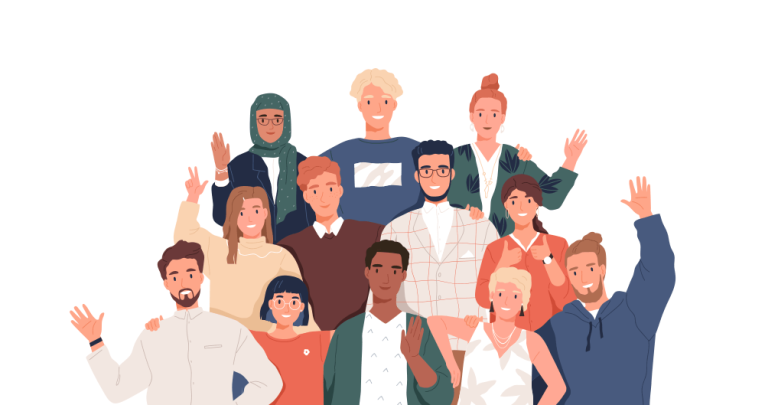 Diversiteit in professionals (kan ook externe expertise zijn)
19-02-2024
Boeken, verhalen en instructiematerialen
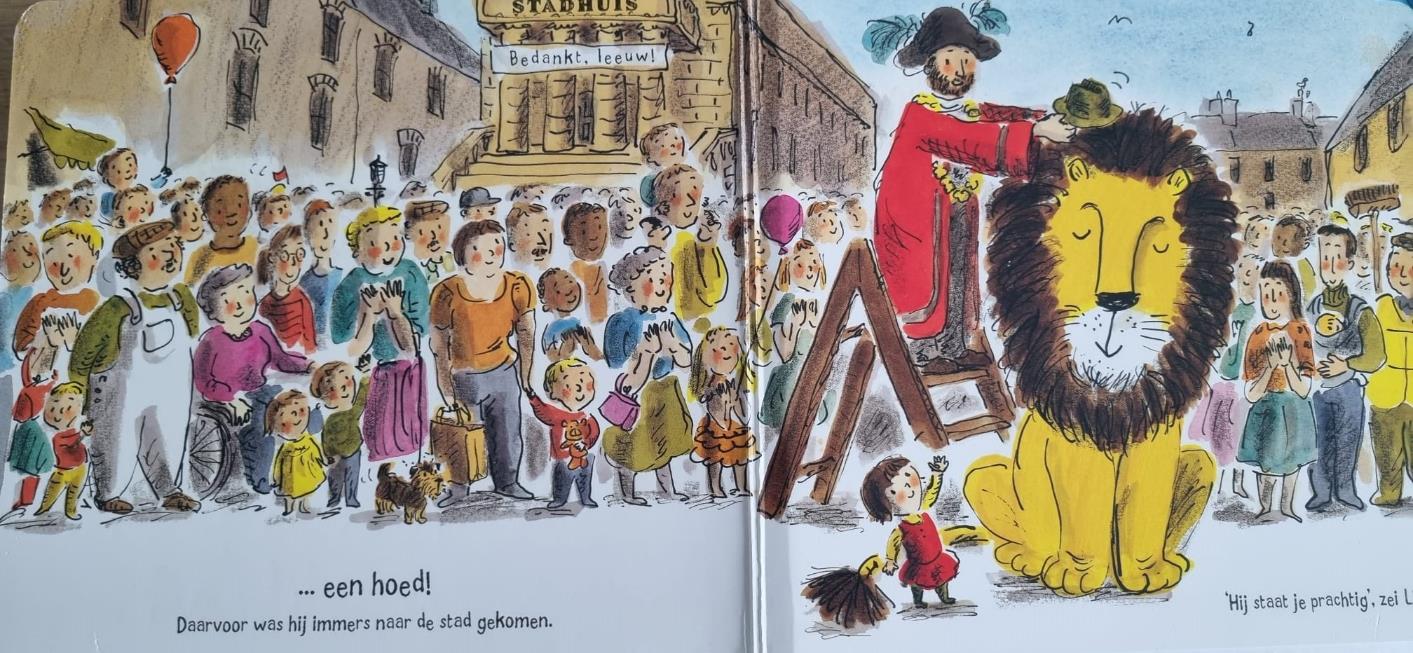 Diversiteit in mensen (gender, huidskleur, leeftijd, validiteit)
19-02-2024
Boeken, verhalen en instructiematerialen
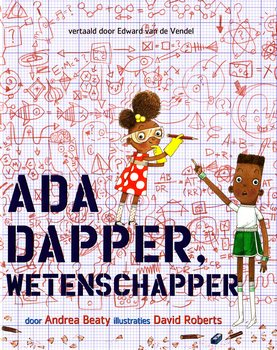 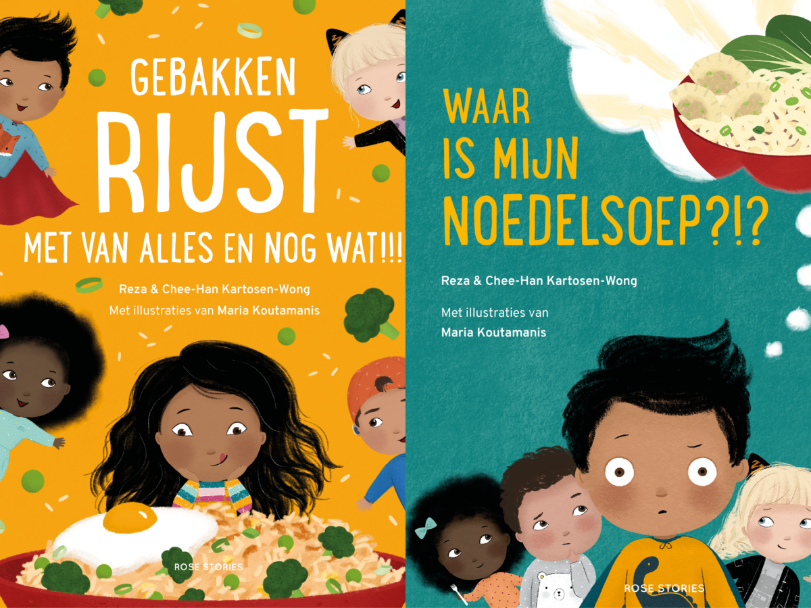 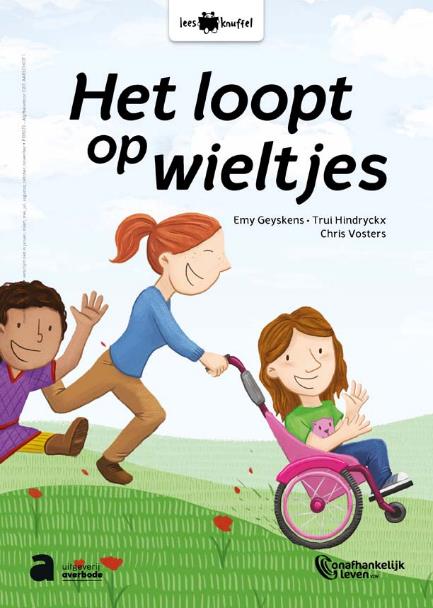 Diversiteit in helden
19-02-2024
Boeken, verhalen en instructiematerialen
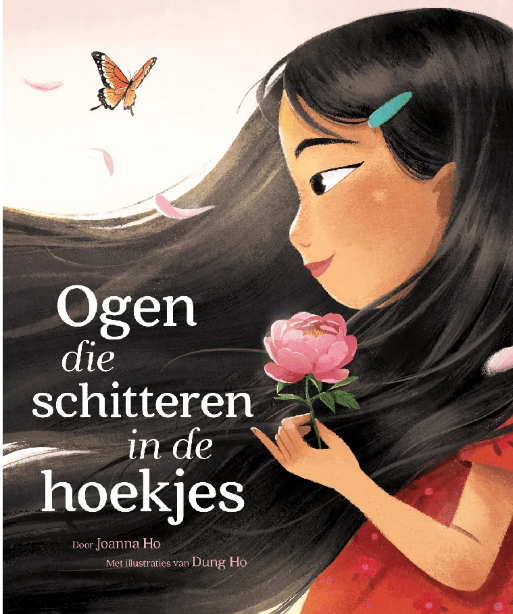 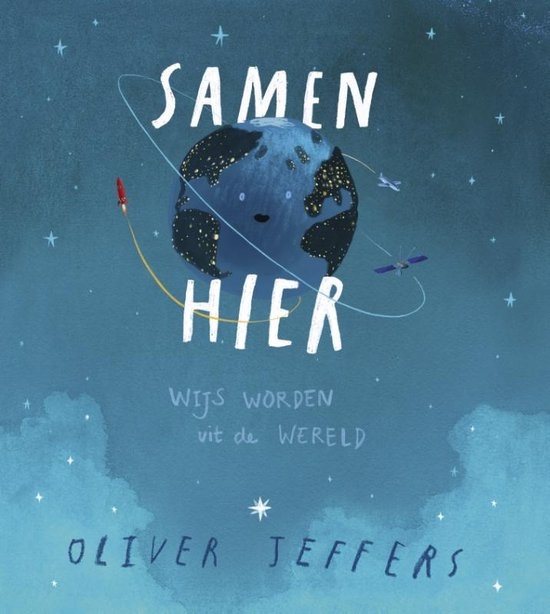 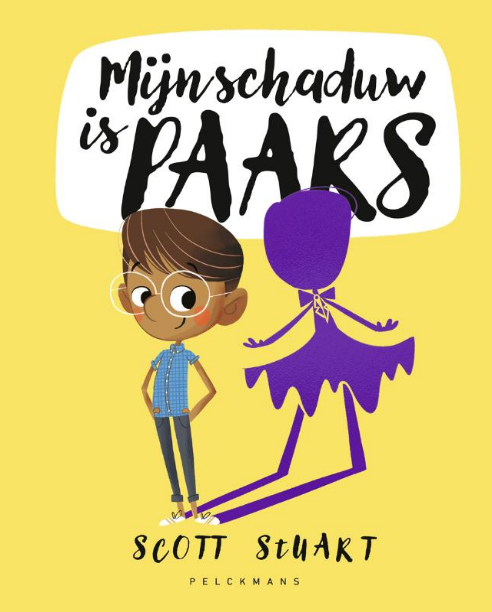 Verhalen die praten over waarderen/accepteren van diversiteit
19-02-2024
Boeken, verhalen en instructiematerialen
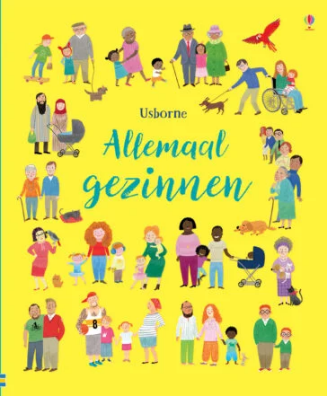 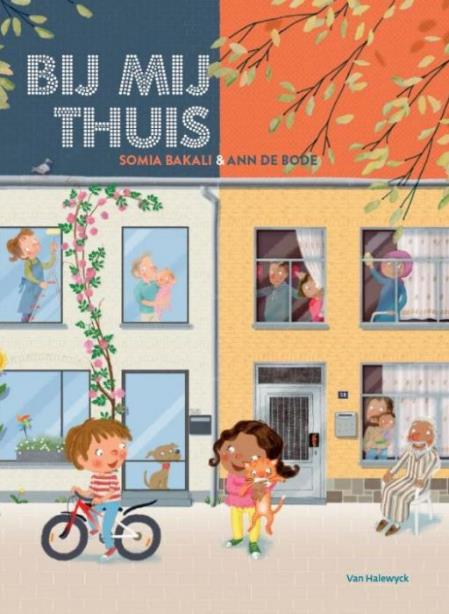 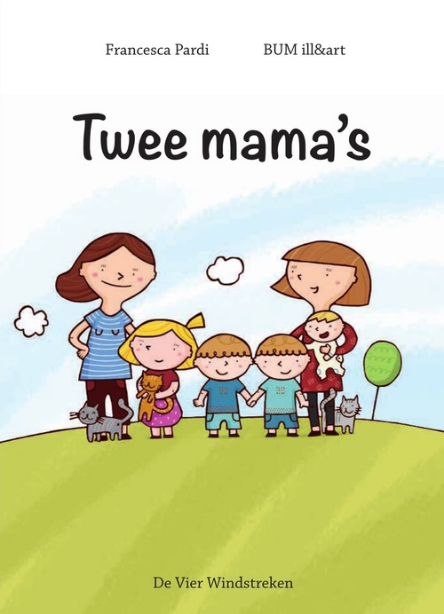 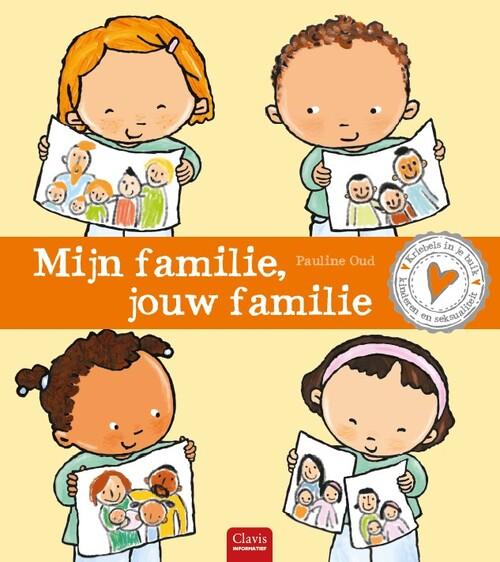 Diversiteit in families en gebruiken
19-02-2024
Boeken, verhalen en instructiematerialen
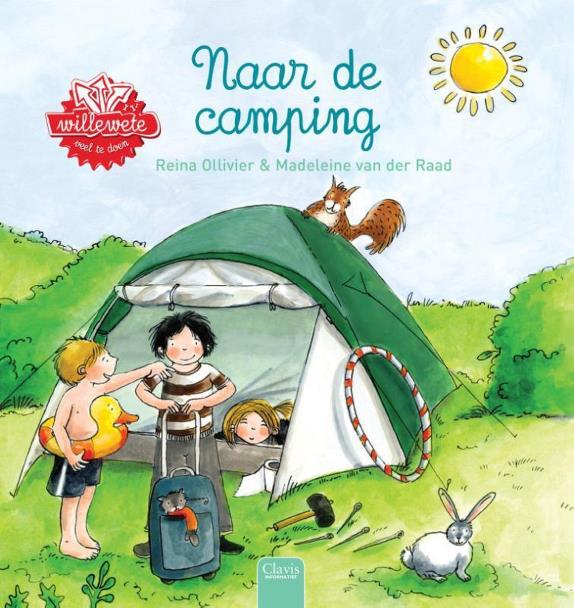 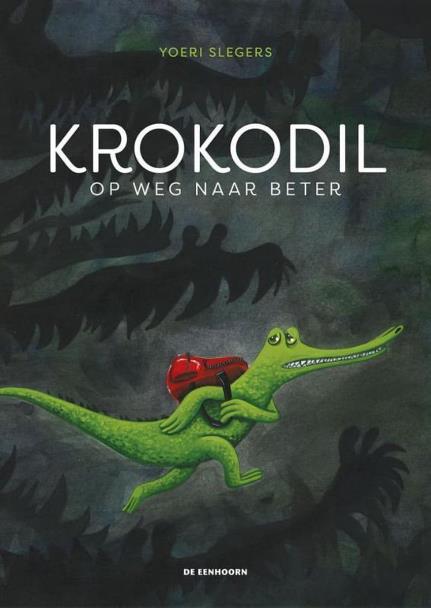 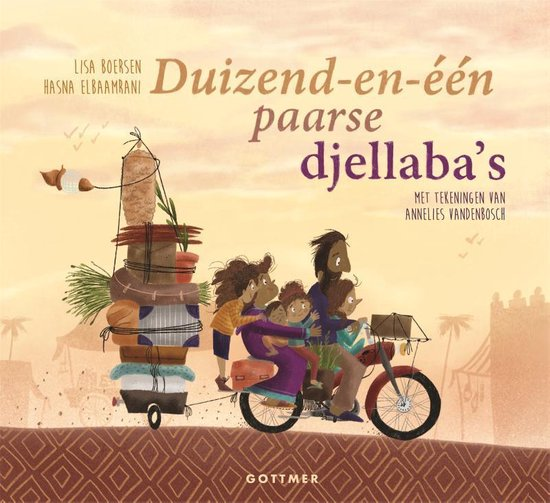 Diversiteit in verhalen
19-02-2024
Boeken, verhalen en instructiematerialen
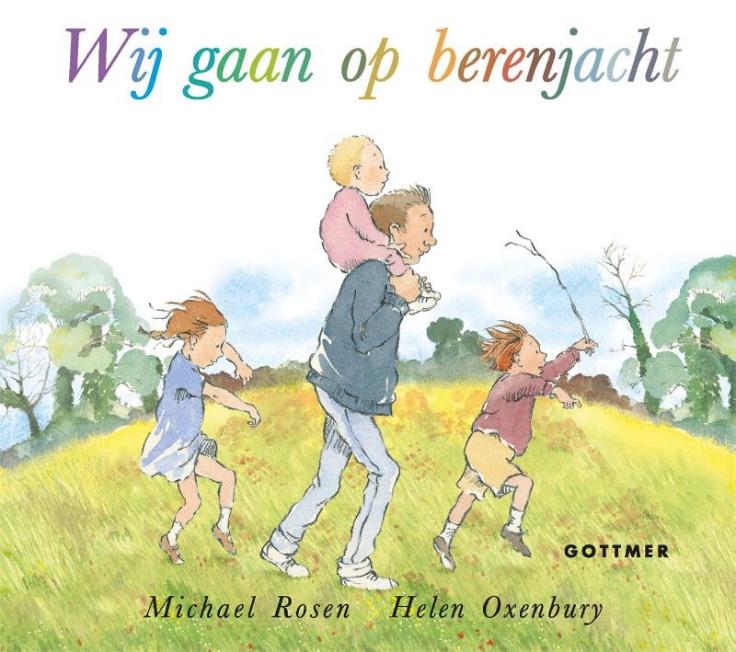 Aandacht voor impliciete boodschappen in verhalen
19-02-2024
Materialen voor (rollen)spel
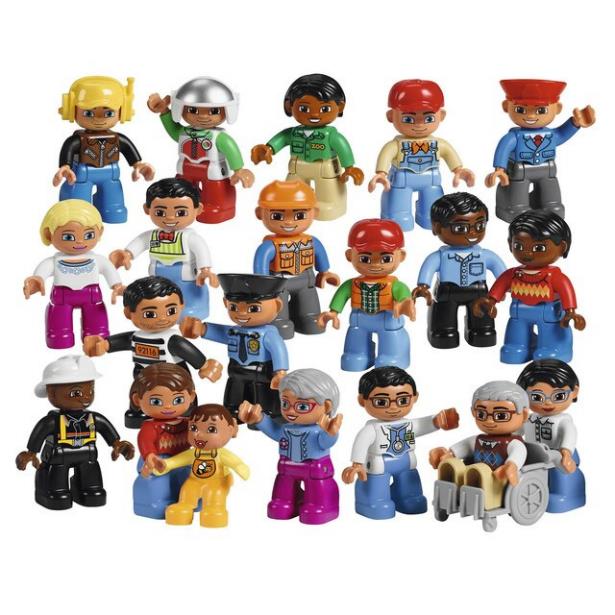 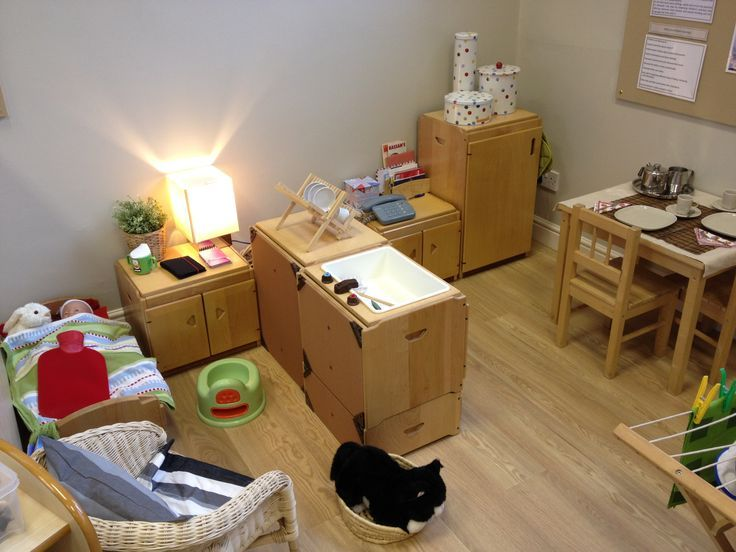 Diversiteit in figuren en attributen
19-02-2024
Materialen voor beeldende creatie
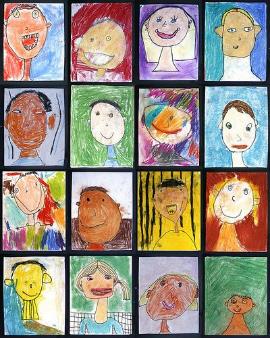 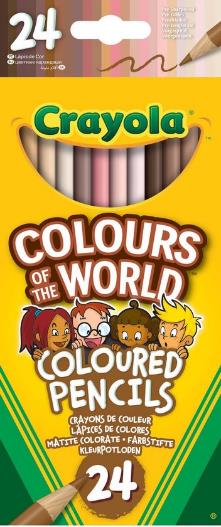 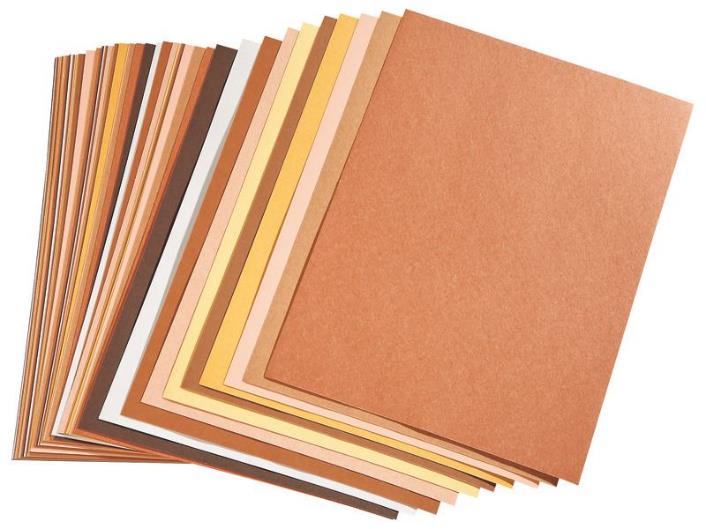 We vragen vaak aan kinderen om zichzelf of dierbaren uit te beelden
Materialen moeten recht doen aan de diversiteit in mensen
19-02-2024
Decoratie in de school/klas
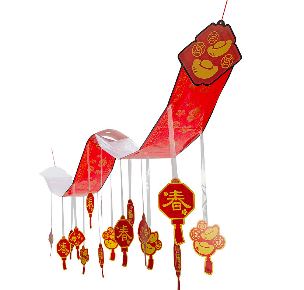 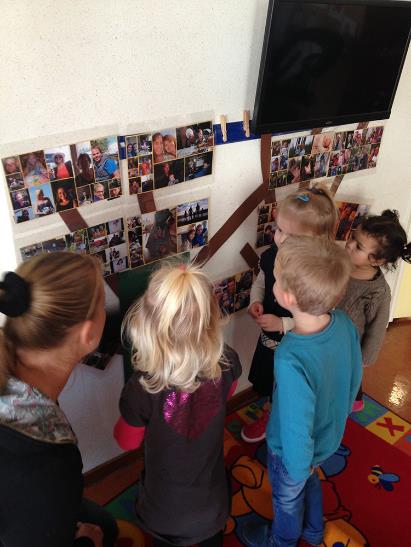 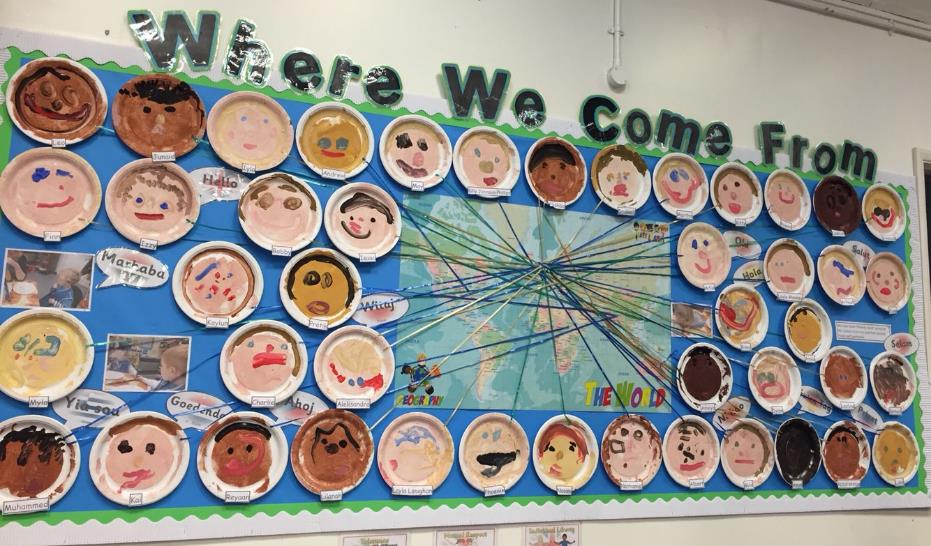 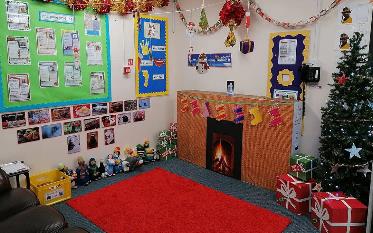 Foto’s of tekeningen van families, aandacht voor achtergrond van kinderen en decoratie en symbolen die kinderen herkenen vanuit huis
19-02-2024
Activiteiten
Activiteiten die kinderen leren diversiteit te erkennen, waarderen en accepteren
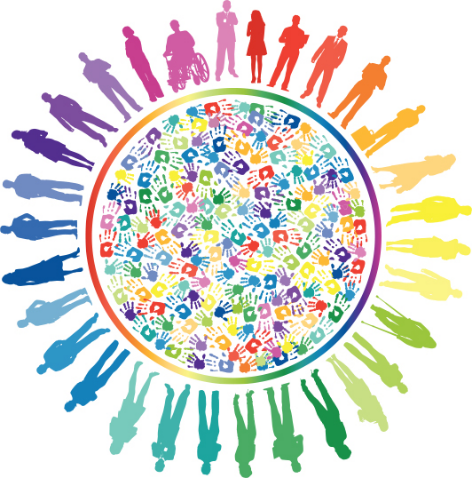 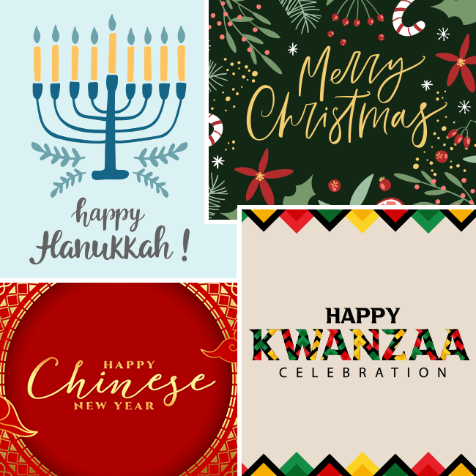 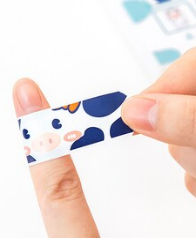 Wereldoriëntatie
(verschillen en overeenkomsten)
Vieren
(gebruiken, eten, feestdagen)
Moeilijke onderwerpen
(vanaf jonge leeftijd)
19-02-2024
Reflectie op zichtbaar maken van diversiteit
Hoe zit dat in jouw groep?

Heb je mooie voorbeelden van wat jullie doen?

Waar is nog werk aan de winkel?

Waar kun je morgen al mee aan de slag?
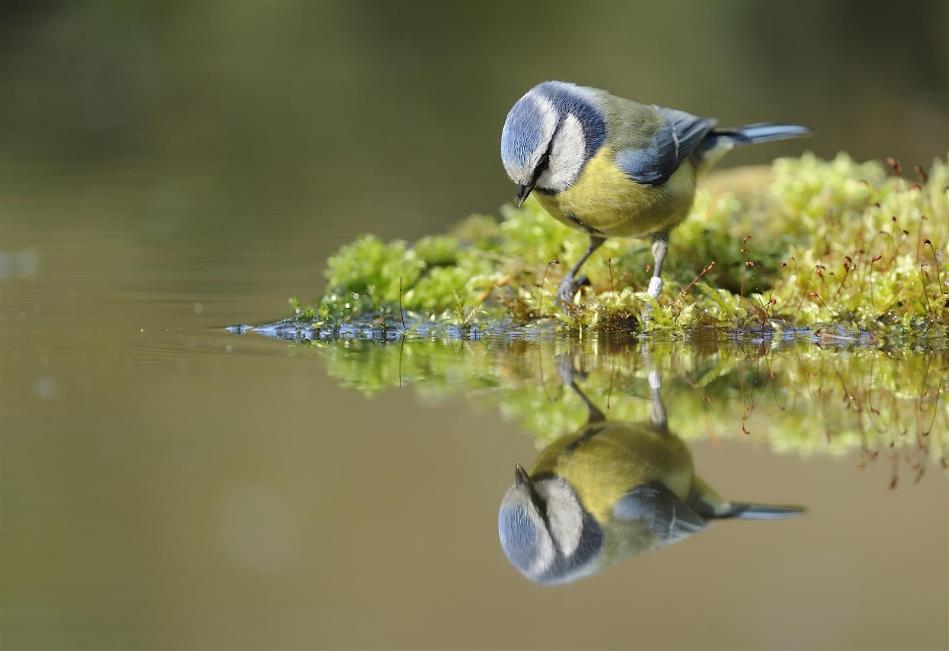